Classe nature du cycle 3
Du 12 au 14 mai 2025
Présentation du projet
Projet réservé au cycle 3 (CM1 et CM2) 
Total de 54 élèves (29 CM1 et 25 CM2)
Tous les 2 ans
Séjour de 3 jours et 2 nuits.
Parc d’Olhain (Pas-de-Calais).
Du 12 au 14 mai 2025.
Jour 1: le lundi 12 mai
MATIN
8h45: rendez-vous à l’école
9h: départ pour le parc
10h: arrivée approximative et découverte des lieux 
12h : pique-nique (emporté par les enfants)
Jour 1: le lundi 12 mai
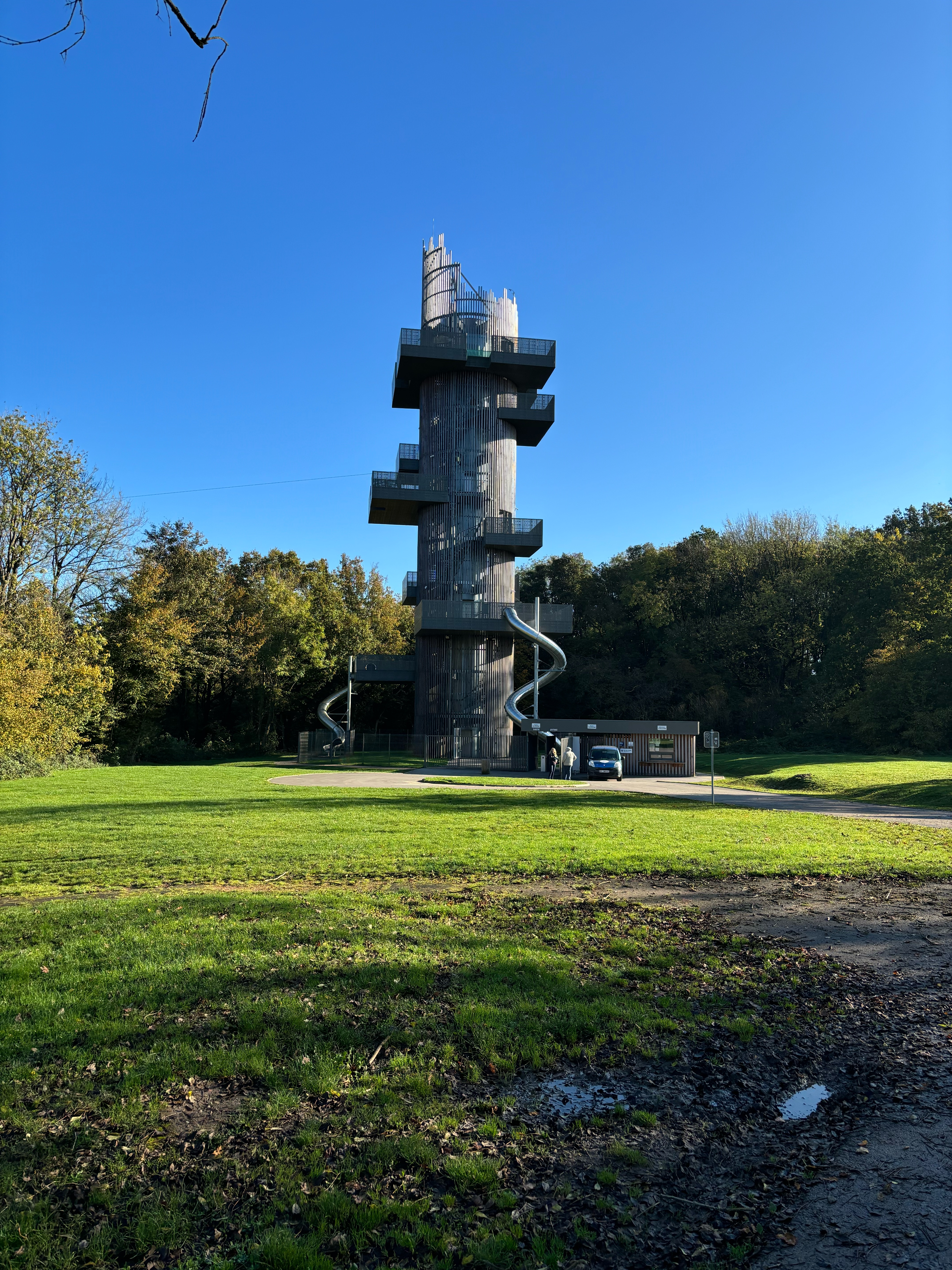 APRÈS-MIDI
Rando nature pour profiter du cadre.
Montée du belvédère et descente en toboggan.
Découverte de la plaine de jeux.
Installation en chambre.
Le centre d’hébergement
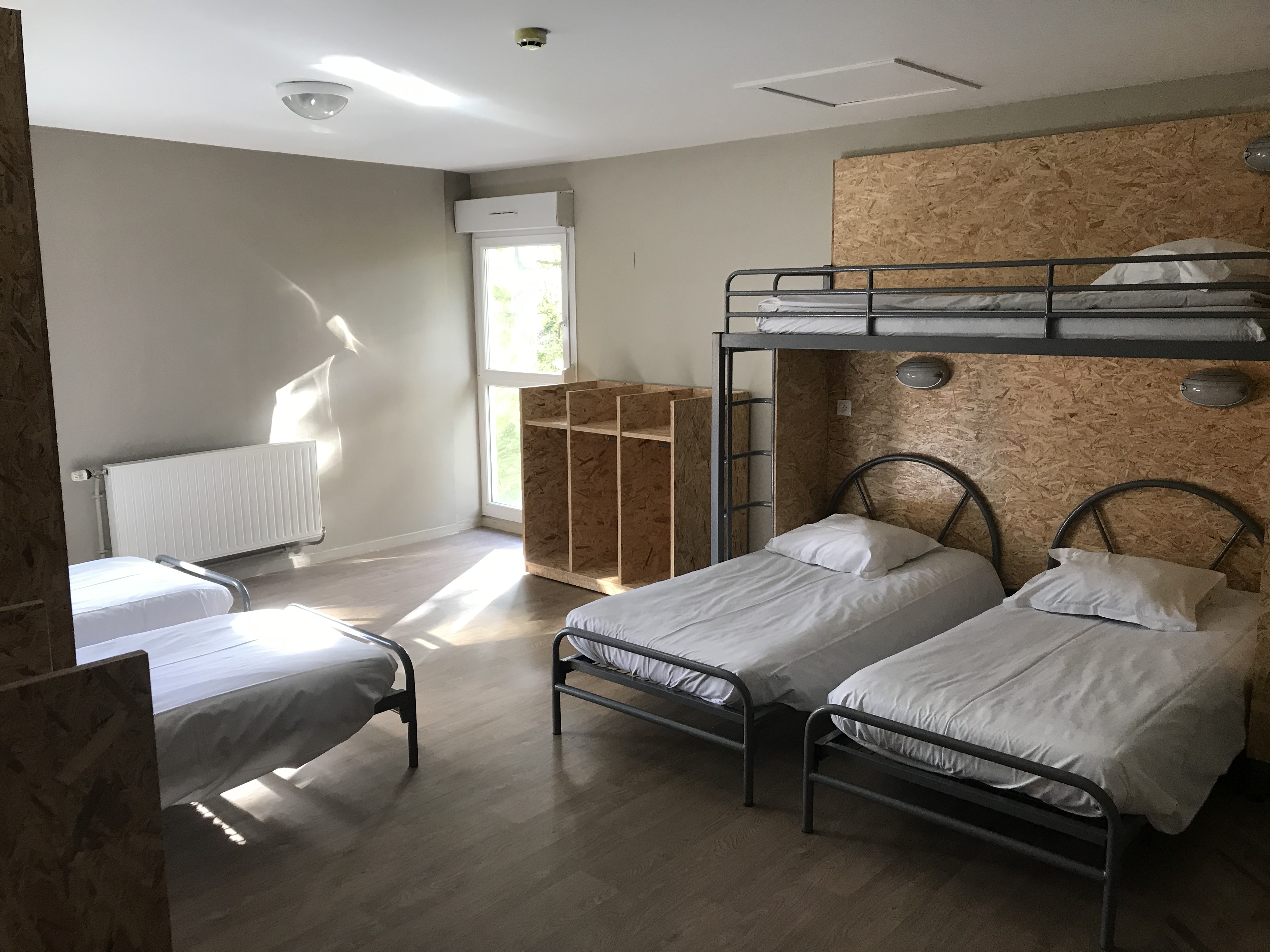 Situé dans le parc
Sécurisé
Accueil de 60 enfants maximum 
Chambres de 6 essentiellement.
Draps fournis et lits faits à l’arrivée.
Garçons et filles séparés.
L’hébergement
Tous les repas sont pris sur place.
Seuls les goûters sont gérés par l’équipe enseignante (sauf si PAI).
Midi et soir: plusieurs repas proposés, (systématiquement un poisson au menu).
Adaptation aux allergies (nous devons les communiquer au parc 2 semaines avant le départ)
Jour 2: le mardi 13 mai
MATIN
Petit-déjeuner
"Challenge junior" par équipe
Carabine laser
Orientation
Epreuves de coordination
Footgolf
Déjeuner
Jour 2: le mardi 13 mai
APRÈS-MIDI
Tour de luge: tour de circuit de 1km en luge d’été.
Visite du château féodal d’Olhain (à confirmer).
Jour 3: le mercredi 14 mai
MATIN
Petit-déjeuner.
Course d’orientation par équipe dans le domaine.
Déjeuner.
Jour 3: le mercredi 14 mai
APRÈS-MIDI
Derniers instants: rangement des affaires et des bagages.
16h: départ vers CAMBRAI
17h: arrivée à CAMBRAI
Le coût du voyage
170 €, dont 40 ont déjà été versés en juillet. 
Règlement en une ou plusieurs fois.
Et les traitements médicaux?
Si votre enfant a besoin d’un traitement médical durant le séjour, nous devrons : 
avoir l’ordonnance du médecin.
la posologie du traitement.
du P.A.I, le cas échéant
Quelle sera la suite ?
Nous reviendrons vers vous avant les vacances de Pâques pour: 
Vous demander de remplir la fiche sanitaire.
Vous fournir le trousseau conseillé.
Comment suivre le voyage?
"On donne des nouvelles"
Site lié à Toute mon année
Un code d’accès sera donné
Il sera possible d’acheter un livre photo.